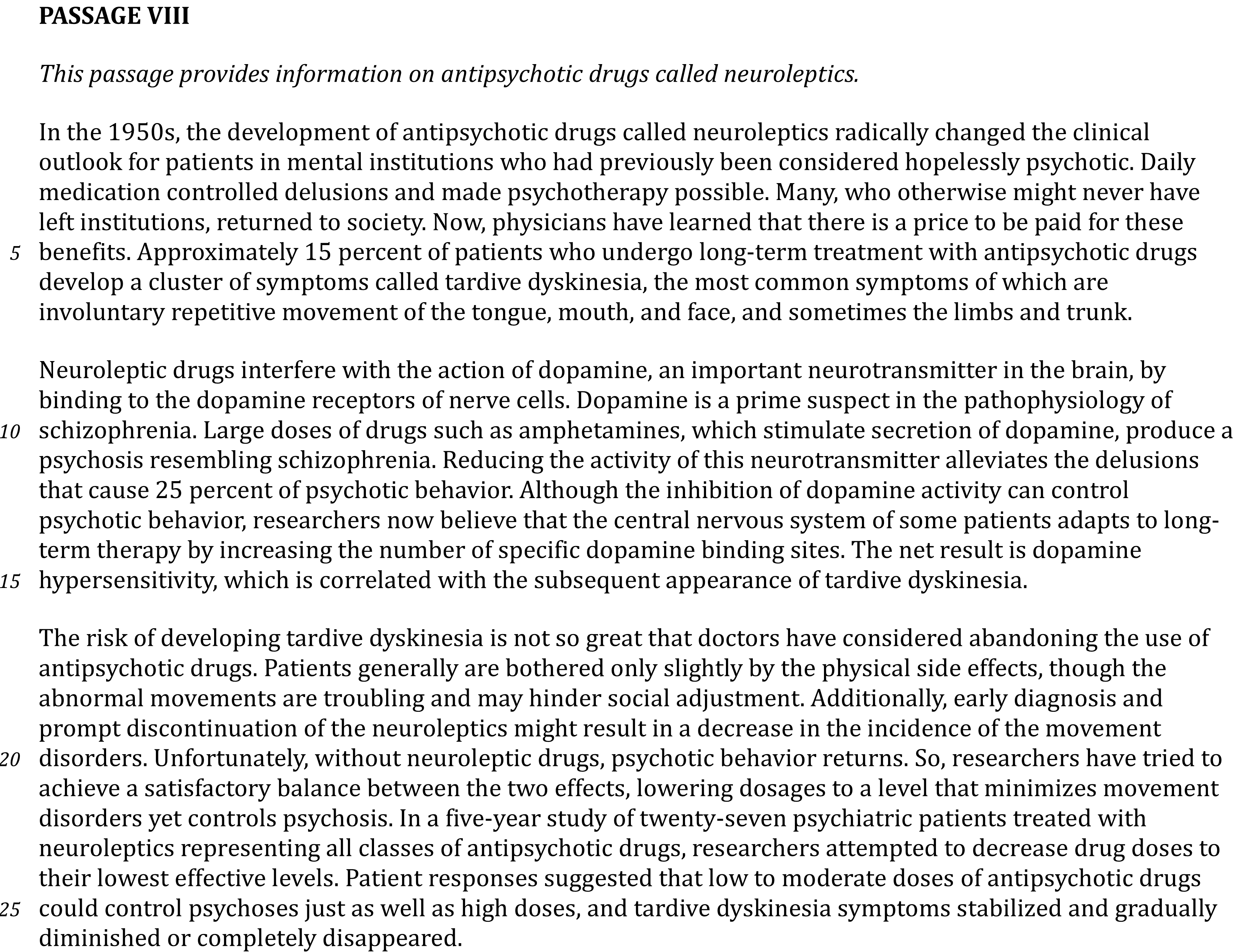 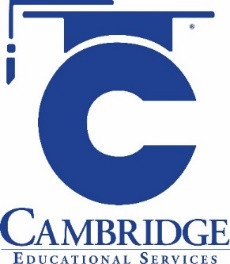 Infer the main idea or purpose of more complex passages Level: Advanced Skill Group: Main Idea
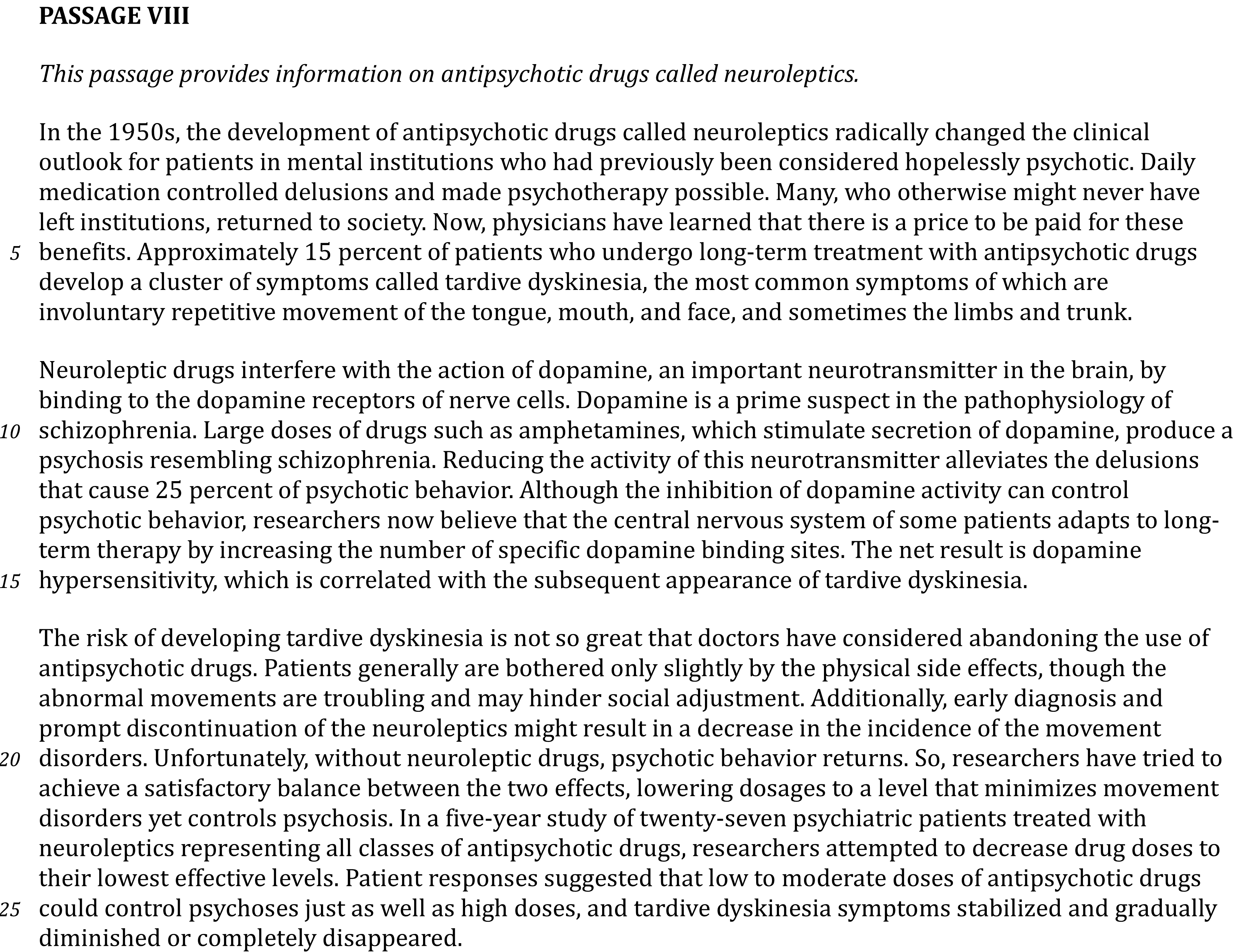 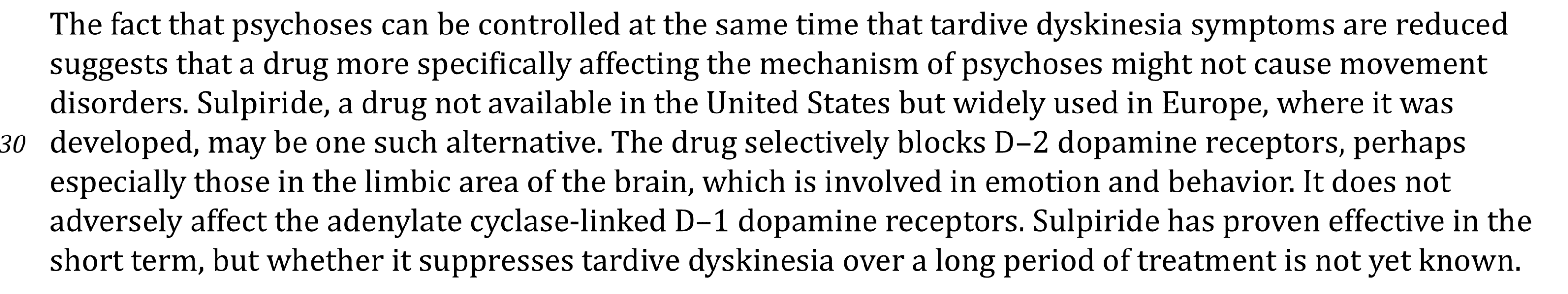 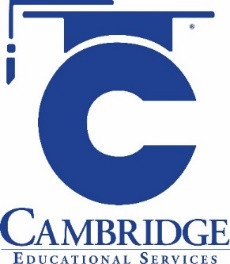 Infer the main idea or purpose of more complex passages Level: Advanced Skill Group: Main Idea
Main Idea
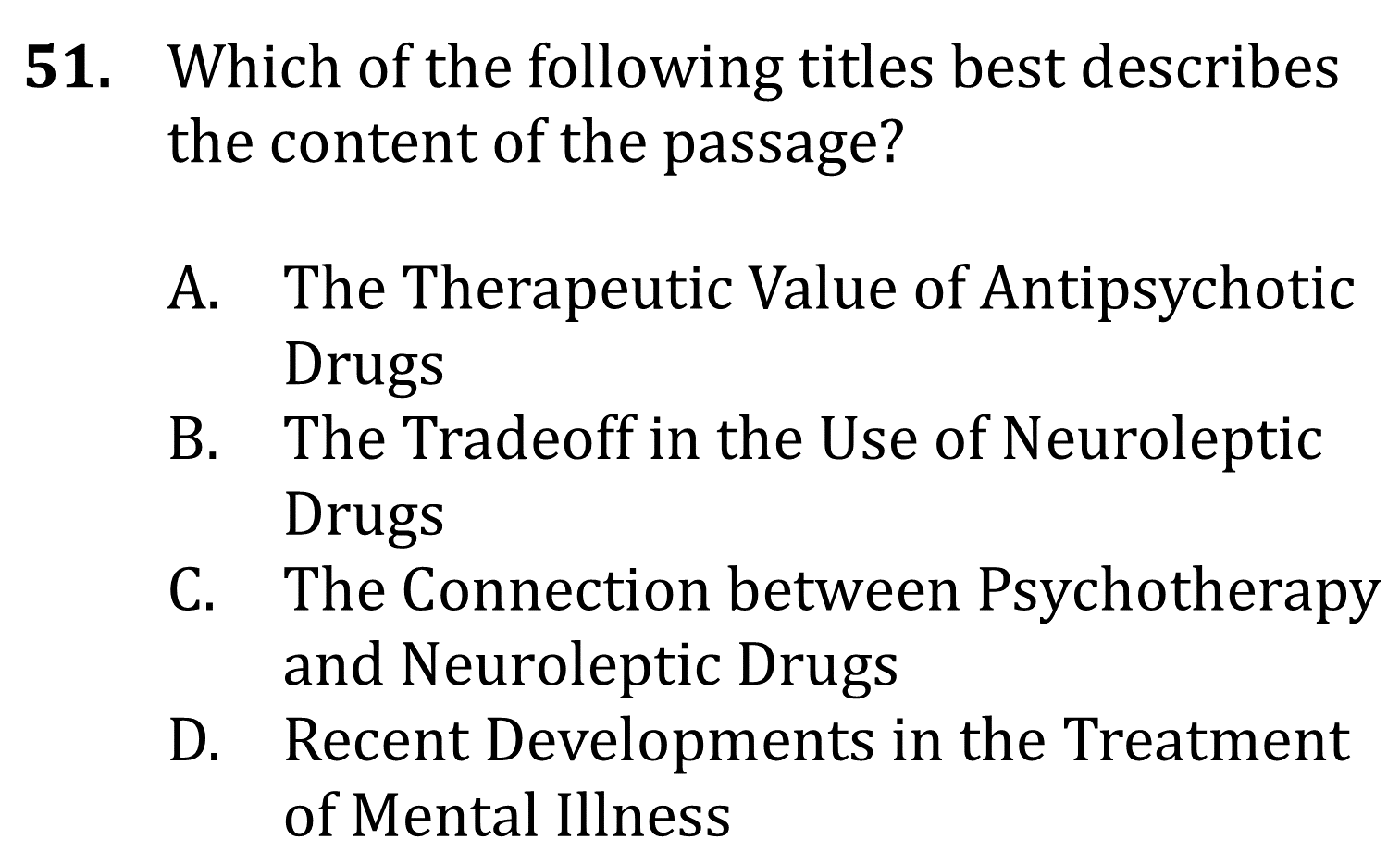 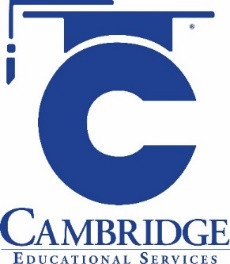 Infer the main idea or purpose of more complex passages Level: Advanced Skill Group: Main Idea
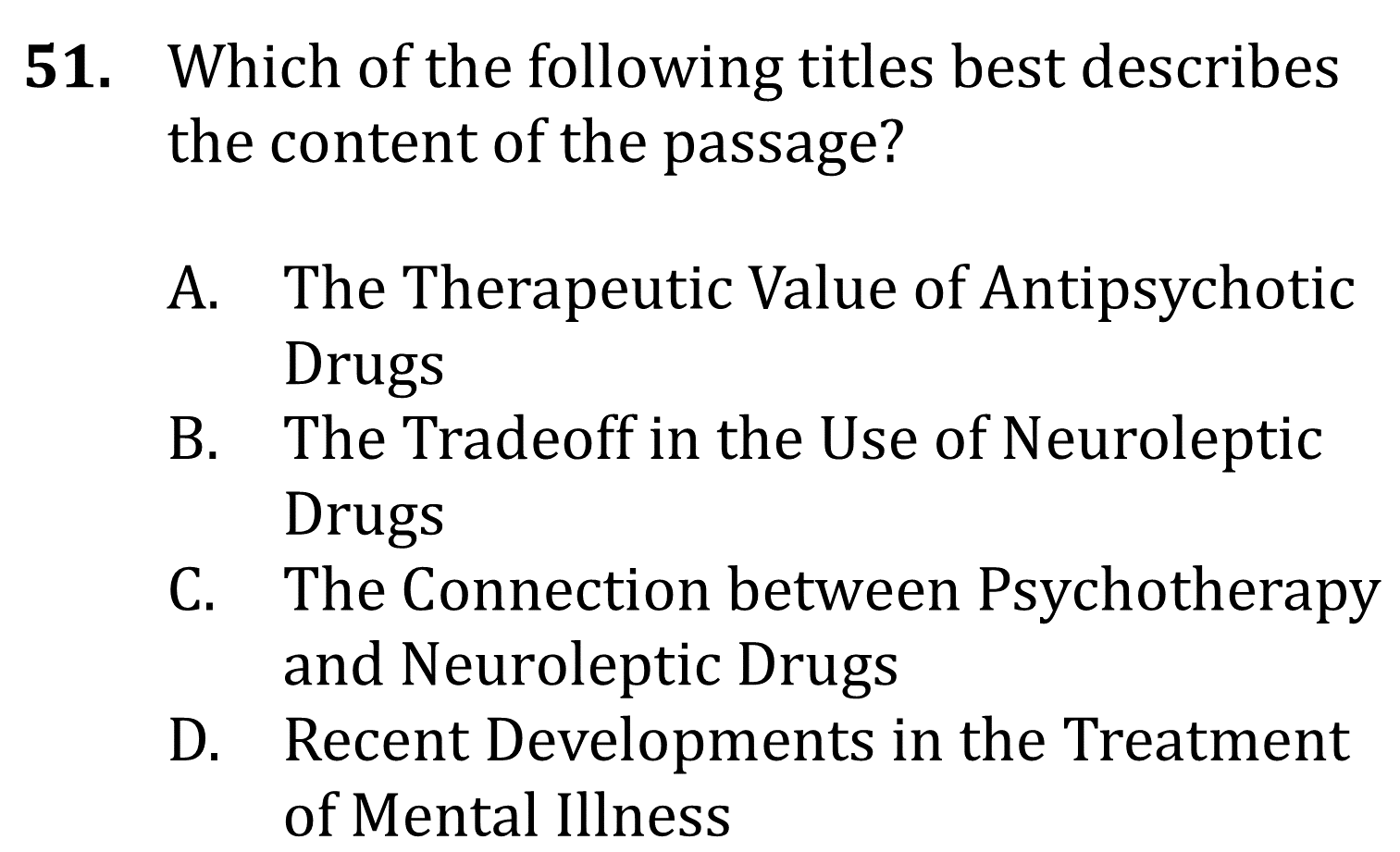 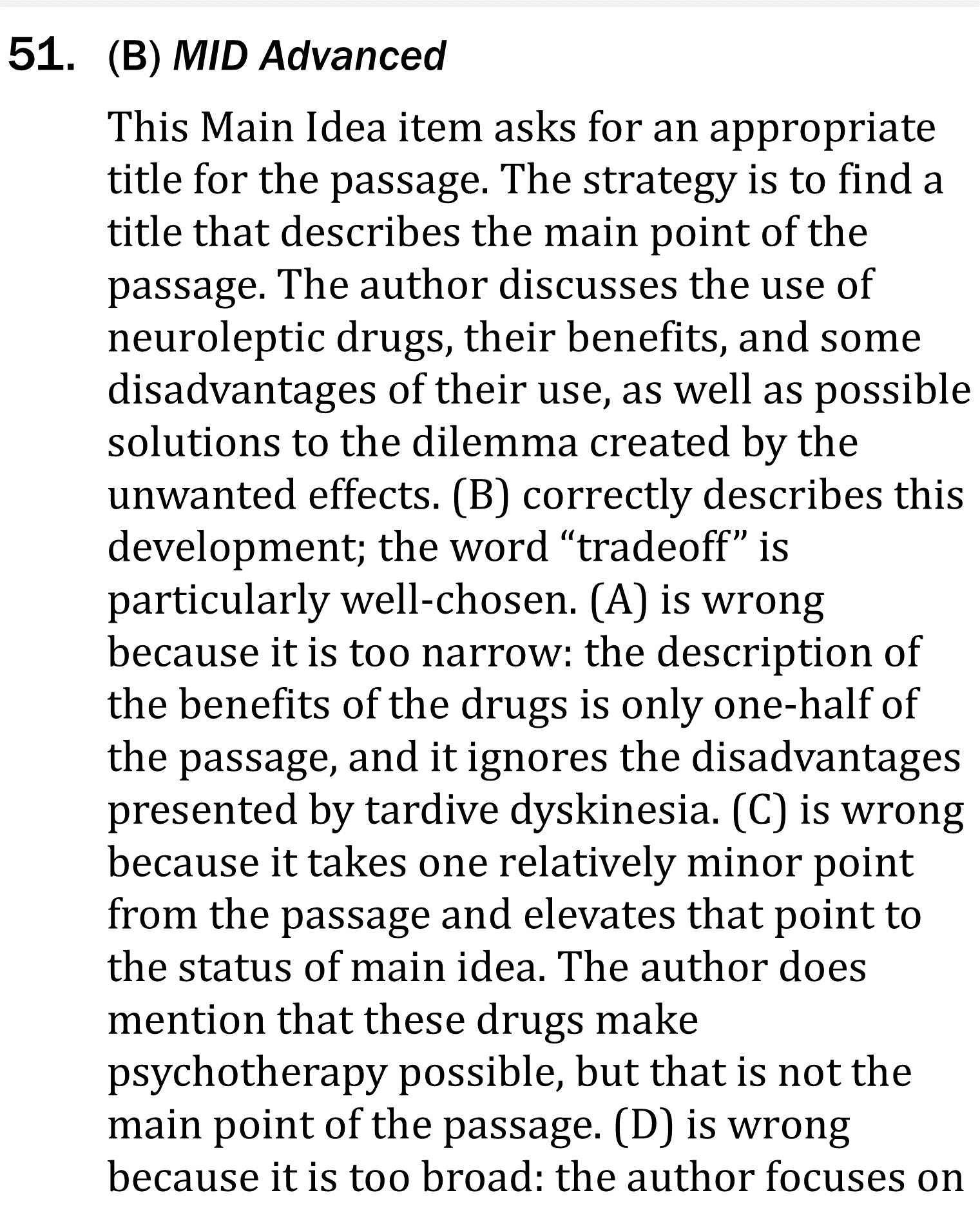 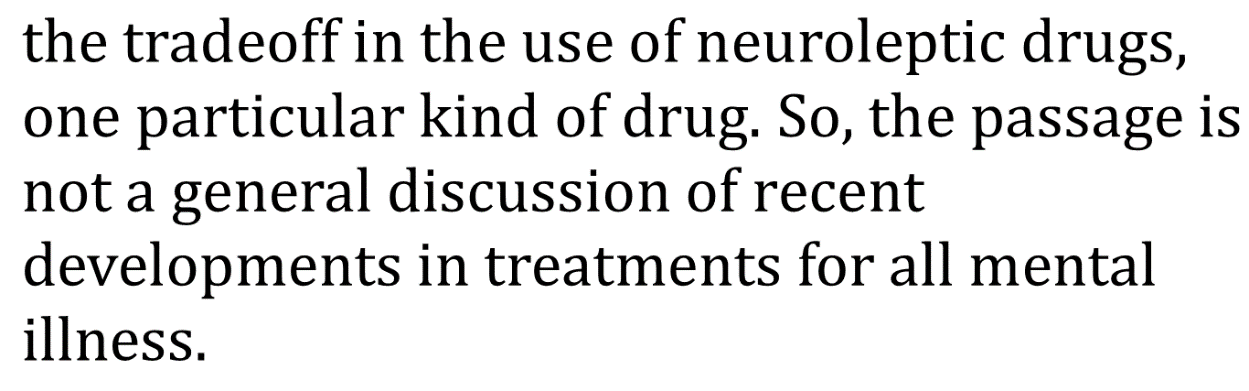 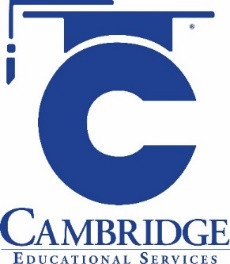 Infer the main idea or purpose of more complex passages Level: Advanced Skill Group: Main Idea